РГП на ПХВ Республиканский центр по профилактике и борьбе со СПИД Министерства здравоохранения Республики Казахстан
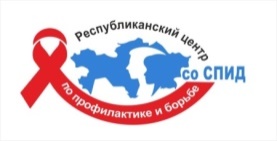 Проблемные вопросы оказания медицинской и социальной помощи ЛЖВ
Заведующая отделом клинического мониторинга Касымбекова Сайранкуль
Астана, 2017
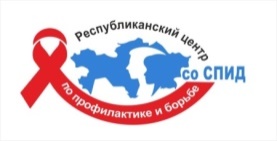 Позиционное заявление Союза родителей ВЦО ЛЖВ относительно назначения детям, живущим с ВИЧ, препарата Эфавиренз
Основные проблемные вопросы: 
рекомендации IAS, DHHS, EACS
Побочные эффекты препарата Эфавиренз
Исследования ACTG (AIDS Clinical Trials Group) прием пациентами Эфавиренза сопряжен с практически двукратным увеличением частоты попыток суицида и частоты завершенного суицида.
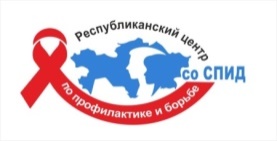 Рекомендации действующих клинических руководств Европейского региона, США и ВОЗ
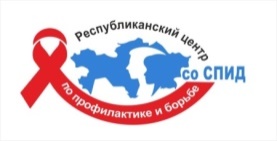 Применение Эфавиренза у детей, клинические исследования«Тяжелые проявления ЦНС связанные с отклонением от нормы метаболизма EFV у детей: роль генетической изменчивости CYP2B6» Pinillos F1, Dandara C2, Swart M2, Strehlau R1, Kuhn L3, Patel F1, Coovadia A1, Abrams E4..
В данной статье описаны случаи четырех детей с серьезными персистирующими побочными явлениями в ЦНС, у которых было обнаружено повышенное содержание EFV в плазме крови, в результате переноса однонуклеотидного полиморфизма CYP2B6, которые, как известно, играет роль в метаболизме EFV. 
Были описаны 4 африканских ребенка в возрасте от 4 до 8 лет, которые получают EFV от 1 до 20 мес. Нарушение функции мозжечка, генерализованные судороги и отсутствие судорог были в представлены в пределах отклонений от нормы. Уровень EFV в плазме крови колебался от 20 до 60 мг / л, что в 5-15 раз превышало верхний предел рекомендуемого контрольного уровня. Указанные случаи несут не только однонуклеотидный полиморфизм  CYP2B6 516, но дополнительные гетерозиготные однонуклеотидные полиморфизмы, придающие нарушенную активность CYP2B6, что привело к более высоким концентрациям EFV в плазме. 
Таким образом, скрининг на потенциальную токсичность EFV, основанной только на однонуклеотидном полиморфизме  CYP2B6 516, не сможет предсказать пациентов с серьезным нарушением метаболизма EFV. Мы выдвигаем гипотезу о том, что оптимизация дозы EFV с помощью генотипа может способствовать уменьшению выраженности токсических эффектов на ЦНС. Оба однонуклеотидных полиморфизма CYP2B6 c.516G> T и c.983 T> C следует учитывать в плазме при прогнозировании уровня выраженных эффектов EFV, в снижении ферментативной активности и частоты аллельных вариантов в африканской популяции. 
Токсичность EFV всегда должна учитываться у ВИЧ положительных детей, у которых имеется необъяснимая аномалия ЦНС.
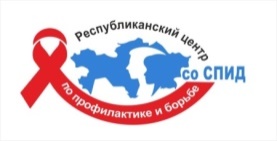 «Эфавиренз как причина атаксии у детей»Hauptfleisch MP, Moore DP, Rodda JL.
Сообщено только о двух случаях токсичности EFV, вызвавшего атаксию (острая атаксия определяется как неустойчивость ходьбы или тонкое моторное движение <72 часов). 
Атаксия у обоих наших пациентов была обусловлена высокой концентрацией EFV в плазме, которая была по меньшей мере в четыре раза выше токсического уровня (4 000 нг/мл), описанного Marzolini et al. и улучшилось, когда прием препарата был прекращен. Полиморфизм фермента CYP2B6 может объяснить очень высокие уровни в плазме.
Когда у ребенка, который, как известно, находится на EFV, имеется острая прогрессирующая атаксия, после исключения общих причин следует проверить уровни EFV в плазме; 
Если они токсичны, следует рассмотреть возможность остановки агента и замены его альтернативным классом АРВП.
[Speaker Notes: В разрезе регионов, наихудшая ситуация по выявлению случаев ВИЧ-инфекции на поздних стадиях в: ЮКО – 22% (591), Карагандинской – 20% (902), Жамбылской – 19% (183) и Костанайской областях – 18% (322). По смертности на момент выявления в: Кызылординской – 4,9% (5), Атырауской – 4,1% (7) и Жамбылской – 3,3% (33) областях. В отношении позднего выявления и тяжелого состояния на момент выявления в: Кызылординской – 9% (9), Акмолинской, Алматинской, Жамбылской, Карагандинской областях и г. Алматы по 7%.]
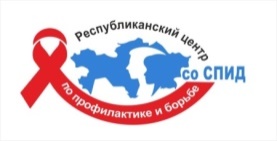 Гинекомастия, вызванная EFV у препубертатной девочки ВИЧ: отчет о случаях заболеванияvan Ramshorst MS1, Kekana M, Struthers HE, McIntyre JA, Peters RP.
Препубертальная гинекомастия - редкое заболевание, которое наиболее часто классифицируется как идиопатическое. 
У ВИЧ-инфицированных взрослых гинекомастия является признанным, но нечастым побочным эффектом АРТ и в основном объясняется использованием EFV. 
Гинекомастию следует отличать от псевдогинекомастии как части синдрома липодистрофии, вызванного НИОТ, чтобы избежать неправильной замены АРВП. 
В медицинской литературе описаны только пять случаев препубертальной гинекомастии у детей, принимающих АРТ, и основной патогенез был неизвестен. 
Мы сообщаем о первом случае препубертатной гинекомастии у молодой девушки, связанной с использованием EFV. У семилетней африканской девочки была истинная гинекомастия спустя четыре месяца после начала АРТ (АВС, 3ТС, EFV). Анамнез, физический осмотр и лабораторные исследования исключали известные причины гинекомастии и прием EFV стал наиболее вероятной причиной. Через 6 недель после отмены EFV увеличение груди было полностью устранено.
[Speaker Notes: Позднее выявление случаев ВИЧ-инфекции среди населения также подтверждает среднее значение выживаемости ЛЖВ, что составляет в РК – 4,5 года от момента выявления до момента смерти. Что противоречит мировой практике (в среднем выживаемость без лечения 10-12 лет) и требует активизации информационной работы среди населения о необходимости прохождения тестирования на ВИЧ, особенно среди ключевых групп. В среднем в РК ЛЖВ живут 2-5 лет (37%), 6-10 лет (28%), в течение года (21%) – очень грозный признак и 13% - 6 лет и дольше.]
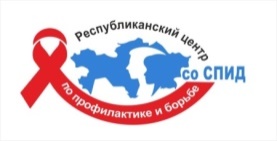 Побочные эффекты, связанные с АРТ на основе NVP и EFV в первой линии терапии: систематический обзор и метаанализShubber Z1, Calmy A, Andrieux-Meyer I, Vitoria M, Renaud-Théry F, Shaffer N, Hargreaves S, Mills EJ, Ford N.
Были рассмотрены данные о 26 446 взрослых и 3975 детях из восьми рандомизированных испытаний и 26 проспективных когорт. 
В целом, у взрослых на NVP более чем в 2 раза больше шансов прекратить лечение из-за любого неблагоприятного события по сравнению с пациентами на EFV. 
Тяжелая гепатотоксичность, тяжелая кожная токсичность и тяжелые реакции гиперчувствительности чаще встречались среди пациентов на NVP. 
В сравнении с NVP, EFV связан с меньшей частотой серьезных побочных эффектов, в частности прекращение лечения.
[Speaker Notes: В разрезе регионов, наихудшая ситуация по выживаемости (% смерти с момента выявления до 5 лет) в: Атырауской 96%, Алматинской 82%, г. Астана – 82%, Кызылординской – 76%, Акмолинской и Жамбылской по 75%, г. Алматы – 72%.]
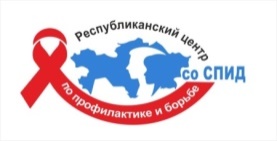 Таким образом, резюмируя результаты вышеуказанных статей, можно сделать вывод, что тяжелые побочные эффекты, связанные с нарушением ЦНС у детей единичны и польза от применения препарата превышает потенциальный риск.  
Данное открытие способствовало переходу к EFV в качестве предпочтительной схемы терапии первой линии для лечения ВИЧ в рамках ОЗ.
[Speaker Notes: В разрезе регионов, наихудшая ситуация по выживаемости (% смерти с момента выявления до 5 лет) в: Атырауской 96%, Алматинской 82%, г. Астана – 82%, Кызылординской – 76%, Акмолинской и Жамбылской по 75%, г. Алматы – 72%.]
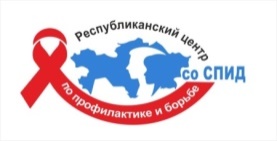 «Association between efavirenz as initial therapy for HIV-1 infection and increased risk for suicidal ideation or attempted or completed suicide: an analysis of trial data.». Ann Intern Med, 2014, Mollan KR, Smurzynski M, Eron JJ, Daar ES, Campbell TB, Sax PE, Gulick RM, Na L, O'Keefe L, Robertson KR, Tierney C
73% участников были мужчинами, средний возраст составлял 37 лет, а 32% имели документированную психиатрическую историю или получали психоактивные лекарства в течение 30 дней до поступления в исследование. 
Медиана наблюдения составила 96 недель. Распространенность суицидальности на 1000 человеко-лет составляла 8.08 (47 событий) в группе эфавиренца и 3.66 (15 событий) в группе без эфавиренца (отношение рисков, 2.28 [95% ДИ, 1.27-4.10], Р = 0.006). 
Частота попыток или завершения самоубийства составила 2,90 (17 событий) и 1,22 (5 случаев) в группах, получавших эфавиренц и без эфавиренца, соответственно (отношение рисков 2,58 [ДИ 0,94-7,06], Р = 0,065). 
Сообщалось о восьми самоубийствах в группе эфавиренца и 1 в группе, не получавшей эфавиренц.
С учетом того, что в данном исследовании принимали участие взрослые пациенты, имеющие в анамнезе в 32% документированную психиатрическую историю и получали психоактивные лекарства до применения Эфавиренза, результаты исследования не могут быть применимы и интепретированы в отношении детей.
[Speaker Notes: Позднее выявление случаев ВИЧ-инфекции среди населения также подтверждает среднее значение выживаемости ЛЖВ, что составляет в РК – 4,5 года от момента выявления до момента смерти. Что противоречит мировой практике (в среднем выживаемость без лечения 10-12 лет) и требует активизации информационной работы среди населения о необходимости прохождения тестирования на ВИЧ, особенно среди ключевых групп. В среднем в РК ЛЖВ живут 2-5 лет (37%), 6-10 лет (28%), в течение года (21%) – очень грозный признак и 13% - 6 лет и дольше.]
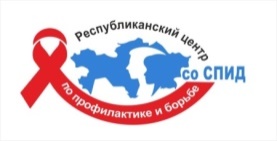 Ситуация по детям с ВИЧ-инфекцией, получающих Эфавиренз, в РК.
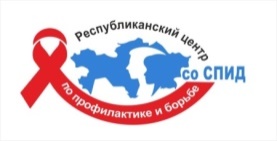 Обращение Казахской Ассоциации «Равный-равному» в МЗ РККритерии эффективности АРТ, уровень ВН
Рекомендации ВОЗ от 2016 года: «Сводное руководство по использованию антиретровирусных препаратов для лечения и профилактики ВИЧ-инфекции».
Согласно определению ВОЗ, доказательством успешного лечения является вирусная нагрузка ниже 1000 копий/мл при двух измерениях подряд.
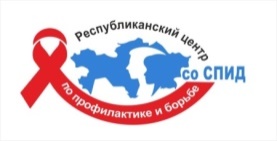 Текущая ситуация в РК
Если исследования проводится в режиме Real-time ПЦР  на анализаторе COBAS TaqMan, результат минимальный 34 копий/мкл крови (РЦ СПИД, ГЦ СПИД г.Астана).
Если исследования проводились на  роботозированной станции (Xiril AG) 200 мкл, минимальный результат 250 копий/мкл (РЦ СПИД)
Если исследования проводились на реагентах «АмплиСенс®»: 
100 мкл - результат минимальный 500 копий/мкл, 
1000 мкл - результат менее 50 копий/мкл, 
на тестах РеалБЭСТ - результат минимальный 116 копий/мкл
Результаты проводимых исследований на ВН
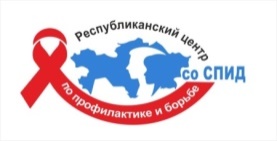 Обращение Казахской Ассоциации «Равный-равному» в МТСЗ РКВопросы инвалидности для ВИЧ-положительных детей
Приказ МЗСР РК №44 от 30.01.2015 года «Об утверждении Правил проведения медико-социальной экспертизы».
Медицинские показания,при которых ребенок до шестнадцати лет признается инвалидом:
Функциональные изменения и патологические состояния, при которых, инвалидность устанавливается на срок 6 месяцев или 1 год – пункт 7 «патологическое состояние, обусловленное длительным применением (более 3-х месяцев) сильнодействующих препаратов, назначенных по жизненным показаниям ребенка, требующее длительной терапевтической коррекции (выраженные обменные, иммунные, сосудистые поражения, изменения формулы крови и другие)».
При стойких ограничениях жизнедеятельности, отсутствии данных выздоровления или значительном улучшении функций органов, нарастающем ограничении жизнедеятельности, бесперспективности лечения и реабилитационных мероприятий ребенку устанавливается инвалидность до достижения шестнадцатилетнего возраста – пункт 20 «первичные иммунодефицитные состояния», пункт 22 «приобретенное иммунодефицитное состояние, развернутая картина врожденного иммунодефицитного состояния человека».
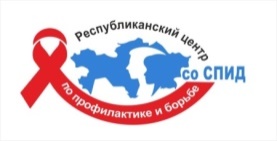 Обращение ОФ «Доверие плюс»Стационарное лечение ЛЖВ
Приказ МЗСР РК №761 от 29.09.2015 года «Об утверждении Правил оказания стационарной помощи».
Клинические протоколы по нозологии заболевания

В указанных нормативных документах  нет ограничения по пребыванию на стационарном лечении
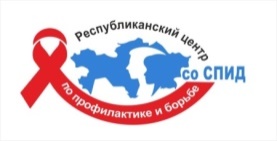 Благодарю за внимание!